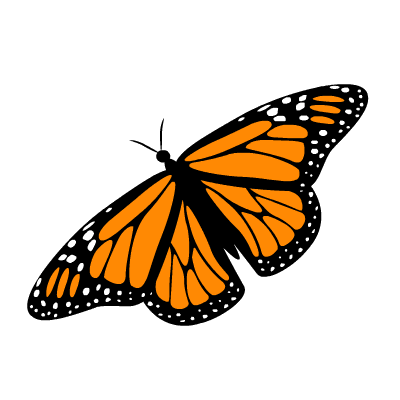 সবাইকে শুভেচ্ছা
শিক্ষক পরিচিতি
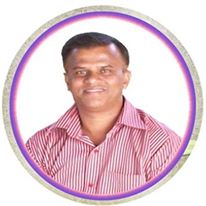 আশরাফউজ্জামান 
সহকারী শিক্ষক (ICT)
মধুপুর আদর্শ ইসলামিয়া ফাযিল মাদরাসা 
মধুপুর, টাংগাইল।
মোবাইলঃ01718-903541
E-mail: lmcs154114@gmail.com
পাঠ পরিচিতি
বিষয়ঃ   বিজ্ঞান
শ্রেণীঃ  ৬ষ্ঠ
অধ্যায়ঃ দ্বিতীয়
সময়ঃ ৫০ মিনিট
পাট- ১
নিচের ছবিগুলো দেখ ও চিন্তা কর
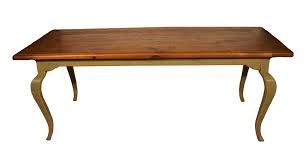 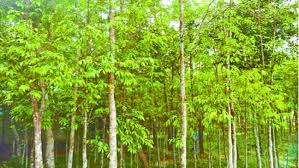 টেবিল
গাছ
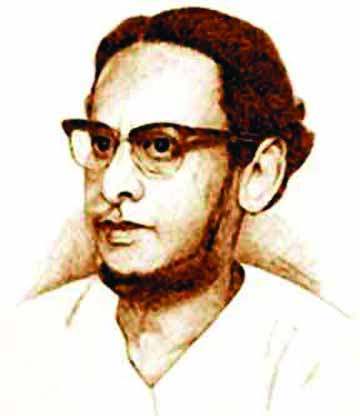 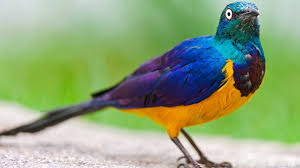 মানুষ
পাখি
নিচের ছবিগুলো দেখ ও চিন্তা কর
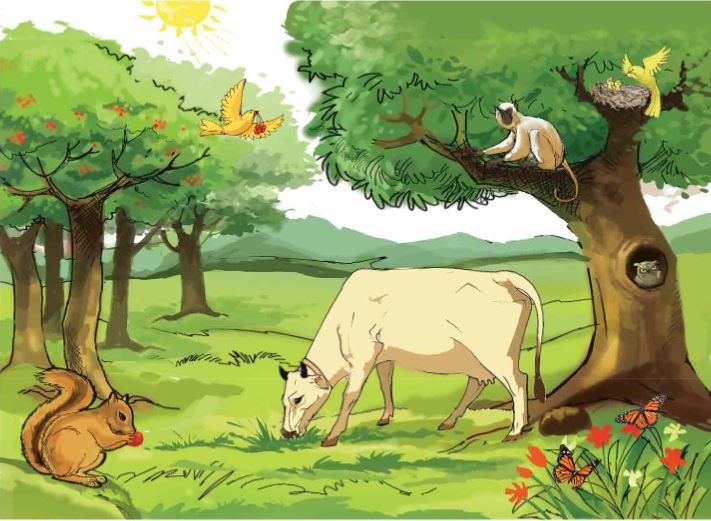 আজকের পাঠ
জীবের বৈশিষ্ট্য
শিখনফল
এই পাঠ শেষে শিক্ষার্থীরা--
জীব কাকে বলে তা বলতে পারবে।
জীব ও জড়ের মধে পার্থক্য করতে পারবে।
জীবের প্রধান বৈশিষ্ট্য ব্যাখা করতে পারবে।
নিচের ছবিগুলো দেখ ও চিন্তা কর
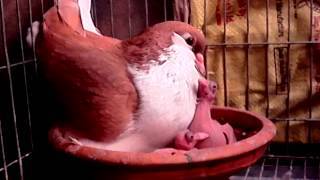 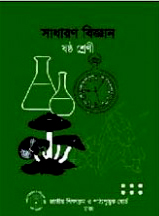 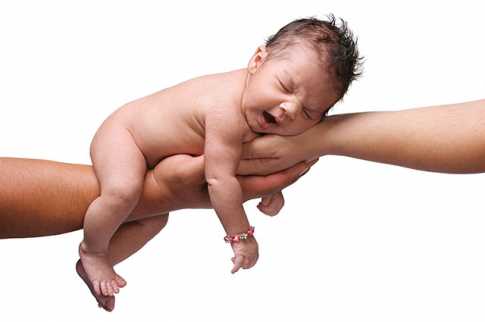 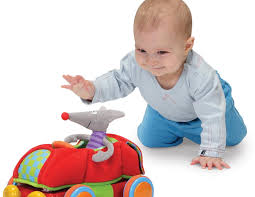 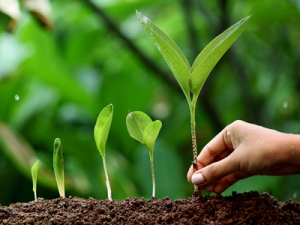 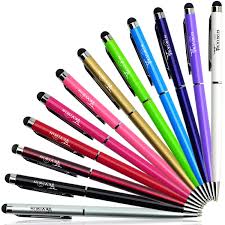 একক কাজ
জীব কাকে বলে?
সমাধান
আমাদের চারিদিকে ছড়িয়ে ছিটিয়ে আছে বিভিন্ন ধরনের বস্তু। এই বস্তুগুলোর মধ্যে যারা চলাফিরা করতে পারে,বৃদ্ধি পায় এবং বংশ বিস্তার করতে পারে তাদেরকে জীব বলে।
নিচের ছবিগুলো দেখ ও চিন্তা কর
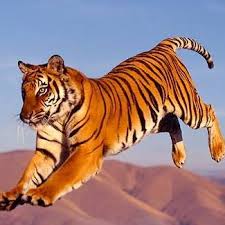 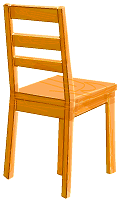 চেয়ার
বাঘ
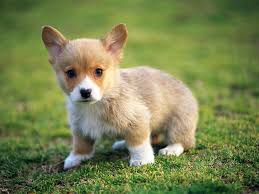 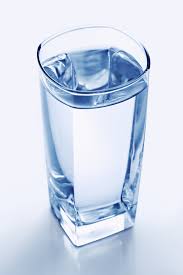 বাটি
বিড়াল
জোড়ায় কাজ
জড় ও জীবের মধ্যে পার্থক্য লিখ
সমাধান
জোড় ও জীবের মধ্যে পার্থক্য
জীব খাদ্য গ্রহণ করে।
জীব বংশ বিস্তার করে।
জীব চলাফিরা করে।
জড় খাদ্য গ্রহণ করে না।
জড় বংশ বিস্তার করে না।
জড় চলাফিরা করে না।
নিচের ছবিগুলো দেখ ও চিন্তা কর
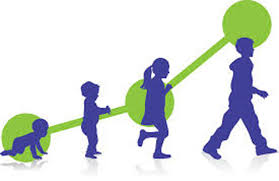 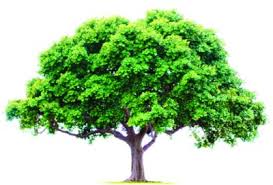 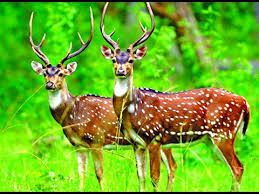 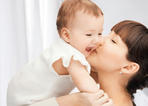 নিচের  ছবি গুলো দেখ এবং চিন্তা কর
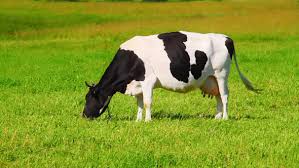 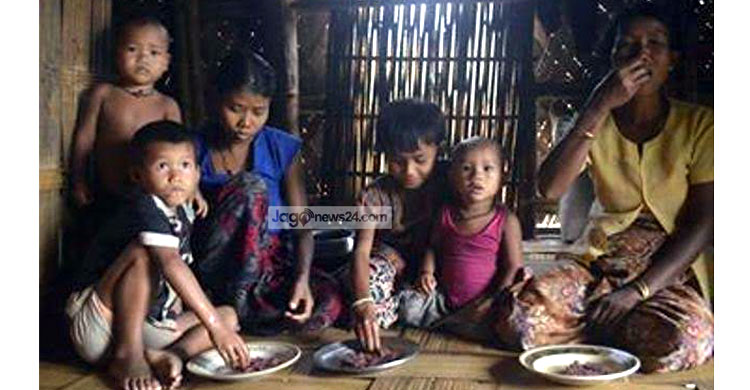 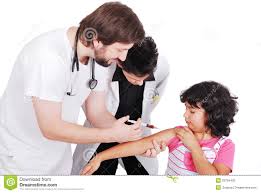 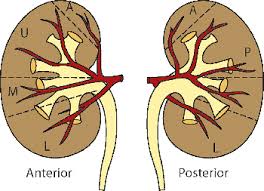 দলিয় কাজ
একটি জীবের কি কি বৈশিষ্ট্য আছে তা উল্লেখ কর।
সমাধান
চলনঃ জীব নিজের ইচ্ছায় নড়াচড়া করতে পারে।
পুষ্টিঃ প্রতিটি জীবই খাদ্য গ্রহণ করে জীবন ধারণ করে।
প্রজননঃ প্রতিটি জীবই বংশবৃদ্ধি করতে পারে।
রেচনঃ প্রতিটি জীব তার দেহে উৎপাদিত বর্জ্য পদার্থ বাইরে বের করে দেয়।
অনুভূতিঃ প্রতিটি জীবই নিজেকে বাঁধ দিলে তা অনুভব করে।
শ্বাস-প্রশ্বাসঃ প্রতিটি জীব জন্মের পর থেকে মৃত্যুর আগ পর্যন্ত শ্বাস গ্রহণ ও ত্যাগ করে।
বৃদ্ধিঃ প্রতিটি জীবই জন্মের পর থেকেই ধীরে ধীরে বৃদ্ধি পেতে থাকে।
মূল্যায়ন
কোনটি প্রণী?
ক
ক
গহতালগাছ
গহগরু
গহমশা
গহছাগল
খ
খ
গহআমগাছ
গহঘোড়া
গহজামগাছ
গহটেবিল
ঘ
ঘ
গ
গ
কোনটি জড় বস্তু?
কোনটি জীব -
(i)    মানুষ
(iii)    টেবিল
(ii)    উদ্ভিদ
নিচের কোনটি সঠিক?
i  , ii , iii
i  , ii
i  , iii
ii  , iii
ক
ক
ক
ক
বাড়ির কাজ
তোমার বাড়ির আংগীনা থেকে একটি উদ্ভীদ সংগ্রহ কর এবং এর মধ্যে জীবের কি কি বৈশিষ্ট্য আছে তার একটি পোষ্টার তৈরি কর।
ধন্যবাদ
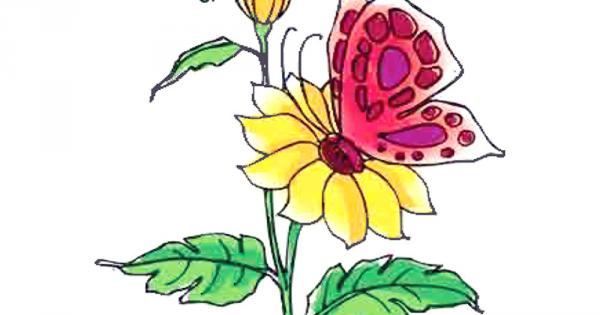